Calentamiento: Conjugate the verb according to the subject.

Trabajar: Yo _____________
Vivir: Tú _______________
Tomar: Ellos ____________
Leer: Nosotros _____________ 
Beber: Él ________________ 
Estudiar: Ellas __________________
Comer: Ustedes ________________
Escribir: Tú __________________
Correr: Usted ________________
Abrir: Nosotras ________________
¡Mi vida cotidiana!
My daily life!
La mañana
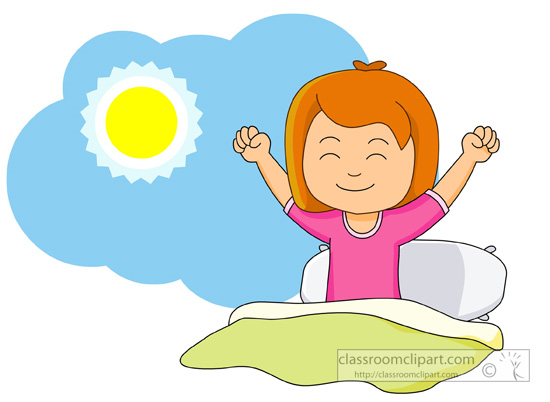 The morning
El cuarto/El dormitorio
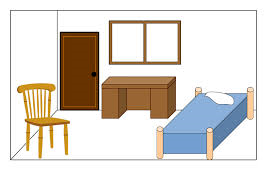 The bedroom
La cama
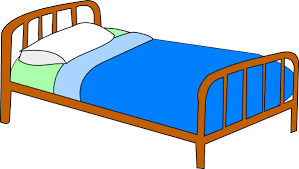 The bed
La puerta
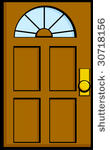 The door
La ventana
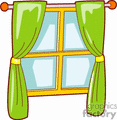 The window
El armario
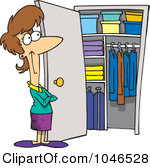 The closet
El baño
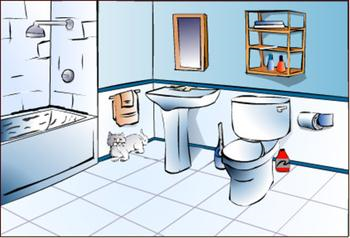 The bathroom
Hacer la cama
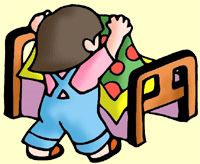 To make the bed
limpiar
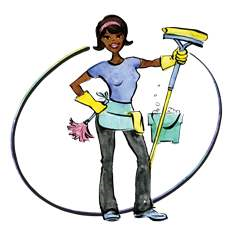 To clean
Ordinal numbers and words of sequence
Primer/Primero/a
Segundo/a
Tercer/Tercero/a
Cuarto/a
Quinto/a
Sexto/a
Séptimo/a
Octavo/a
Noveno/a
Décimo/a

Luego/Entonces
Próximo
Finalmente/por fin/por ultimo



First
Second
Third
Fourth
Fifth
Sixth
Seventh
Eighth
Ninth
Tenth

Then
Next
Finally
¡Importante!

Use Primer or Tercer only when it comes before a singular, masculine noun.

Ejemplos:

Es el primer día de otoño.

Es la tercera persona en la clase.
Hacer: to do/tomake
Yo
Tú
Usted/Él/Ella 
Nosotros/as
Vosotros/as
Ustedes/Ellos/Ellas

Hago
Haces
Hace
Hacemo
Hacés
Hacen
Classwork
Ordenar: Put the following words in order
Tercero/a
Octavo/a
Novento/a
Segundo/a
Cuarto/a
Séptimo/a
Primero
Quinto/a
Décimo
Sexto/a
Classwork
Traducir: Translate
I make the bed.
You (tú) make the bed.
She makes the bed.
We make the bed.
You (vosotros) make the bed.
They (masculine) make the bed.

I clean the room.
You (tú) the room.
He cleans the room.
We clean the room.
You (vosotros) the room.
They (feminine) clean the room.